Föräldramöte Januari 2016– P04/03
Mossen BK pojkar 04
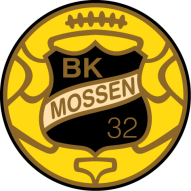 Föräldramöte pojkar 04
Agenda
Hur tänker vi oss året?
Cuper
Träningsläger
Egen turnering
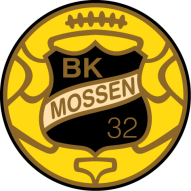 Föräldramöte pojkar 04
Hur tänker vi oss året?
Träningar
Tisdag, Torsdag och Lördag ( 3 ggr i veckan + match)
Antal lag 1-2 
Målvaktsträning  
Tre gånger i veckan för att nu börjar det bli lite mer allvar.
       Träning kommer att prioriteras, men även hänsyn till om annan        träningsaktivitet finns. Viktigt är just aktivitet.
Ett träningsläger – Förslagsvis helgen innan skolavslutningen.

Cuper 
       Ö – Bollen nu till helgen – endast P04       Åsa Cupen 2a – 3e Juli En överårig per lag.       Har varit svårt att få ihop mer än ett 7 manna lag.
       Eskils Cupen – 5-7e Augusti        Två 7 –manna lag anmälda en överårig per lag accepteras
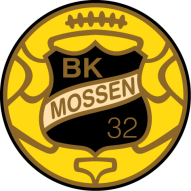 Föräldramöte pojkar 04
Cuper i Sommar?
ÅSA Cupen –800 kronor per lag före 31/3.(Gästkort 400 kronor per spelare)

Eskils Cupen
Startar med Invigning/Inmarsch
Ledarträff i anslutning till Ungdomarnas Disco
www.eskilscupen.nu
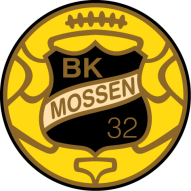 Föräldramöte pojkar 04
Eskils Cupen
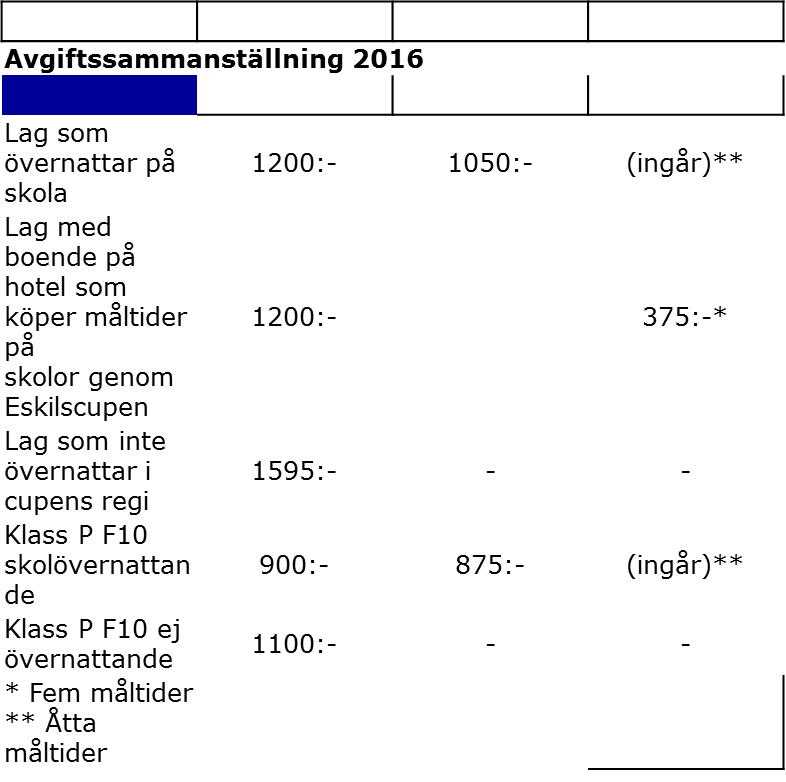 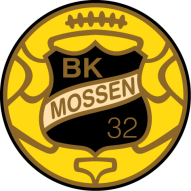 Föräldramöte pojkar 04
Övrigt
Laget Appen
Göteborgsvarvet
Telefonlista
Planering av egen turnering
Mossens Fotbollsskola 900 kr per spelare – mat ingår
Förväntningar på tränarna?
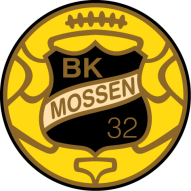 Föräldramöte pojkar 04
Exempel
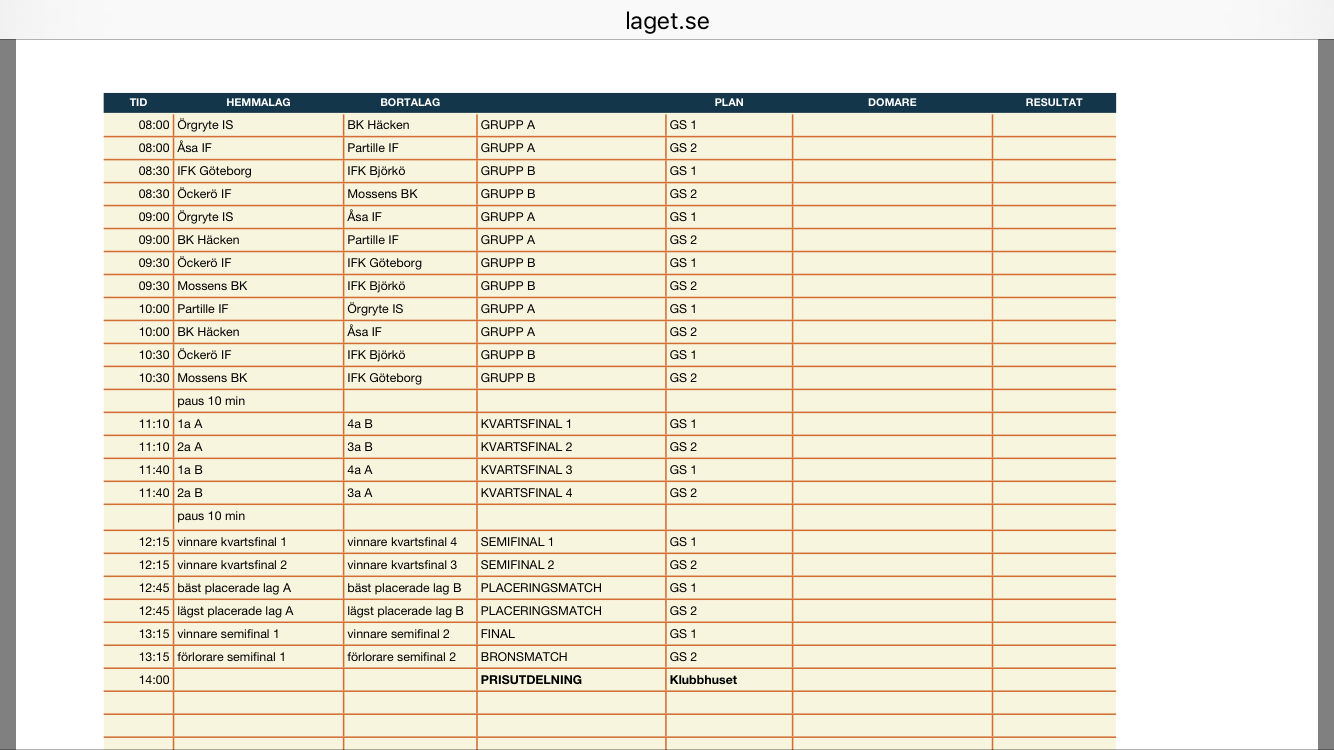 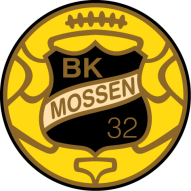 2012-06-03
Föräldramöte pojkar 04
Mossen P04 invitational cup -16
Cupgeneral
Ser med hjälp av supporten 
Och grupp 1-4 till att allt klaffar
Support
Inbjudan, anmälningar
ekonomi, marknadsföring
Grupp 2
Grill/Mat
Grupp 4
Övrigt
Grupp 1
Fikaförsäljning
Grupp 3
Sekreteriat
Matchadministration, domare, speaker, Högtalarutr, dator, elektricitet till utrustning, planer, resultat.
Allt förberett till cupstart
Funktionärer, priser,
Tävlingar, lotteri, parkering,WC,
Skyltar, skräp, städ, sopor
Sjukvård.
Allt förberett till cup start
Inköp av mat o dryck, 
(ej eget utlägg) i övrigt 
Som grupp 1
Sköter alla förberedelser, tex
bord, tält, tak, kaffe mm klart
till cupstart, säljer under dagen
Deltagare i respektive grupp är föräldrarna till följande spelare:
Cupgeneral
Support
Tränarteamet
Filip E
Grupp 1
Fikaförsäljning
Chef: Paul W
Emil P
Hannes L
Luukas R
Tim C
Miki D
Oliver C
Filip E
Grupp 2
Grill/Mat
Chef: Mats A
Truls J
Sebastian R
Razeen
Aryan R
Nour E
Axel K
Alexander E
Grupp 3
Sekreteriat
Chef: Harry K
Sven Ö
Marcus G
Isak A
Carl W
Alex L
Grupp 4
Övrigt
Chef: Albin Z
Oliver B
Benjamin M
Alexander S
David A
Axel GB
Föräldraansvar
Hjälpa till vid gemensamma aktiviteter för P04 eller Mossens BK

Fikabord vid hemmamatcher – pengarna går till P04 lagkassa.Möjliggör turneringar  och matcher 

Deltaga vid gemensamma Mossen aktiviteter tex Mossendagen.

Försäljning av Idrottsrabatten

Delta i föräldramöten för att hålla sig uppdaterad

Hjälpa till att samordna transporter vid bortamatcher

Hjälpa till med lagkassa uppdatering av hemsidan

Rätt förväntningar på barnen
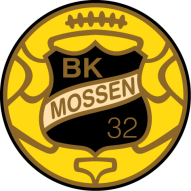 Föräldramöte pojkar 04
Föräldrabuden
Följ med till träning och match - Ditt barn vill det

Uppmuntra alla spelarna i laget under match och träning - inte bara Din dotter/son 

Uppmuntra i både med- och motgång. Ge inte onödig kritik utan var  positiv och vägledande.

 Respektera hur tränaren disponerar spelarna. Försök inte påverka henne/honom under matchen. Sätt Dig in i klubbens policy.

Se domaren som en vägledare. Kritisera aldrig hennes/hans  bedömning.

Uppmuntra Ditt barn att delta - pressa inte
Fråga Ditt barn om matchen var rolig, spännande och juste - inte bara vad resultatet blev

Se till att Ditt barn har förnuftig utrustning - överdriv inte

Respektera klubbens ungdomsarbete och policy. Kom på de årliga mötena där man resonerar om principer etc. Du behöver inte andra förutsättningar än lust och engagemang, för att delta i föreningens arbete.

Tänk på att det är Ditt barn som spelar fotboll - inte Du
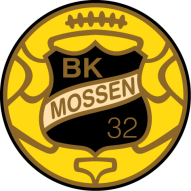 Föräldramöte pojkar 04